Лабиринты Химидора
Черных Е.И.
учитель химии и биологии п.Синегорский МБОУ СОШ №13
В тёмной лаборатории
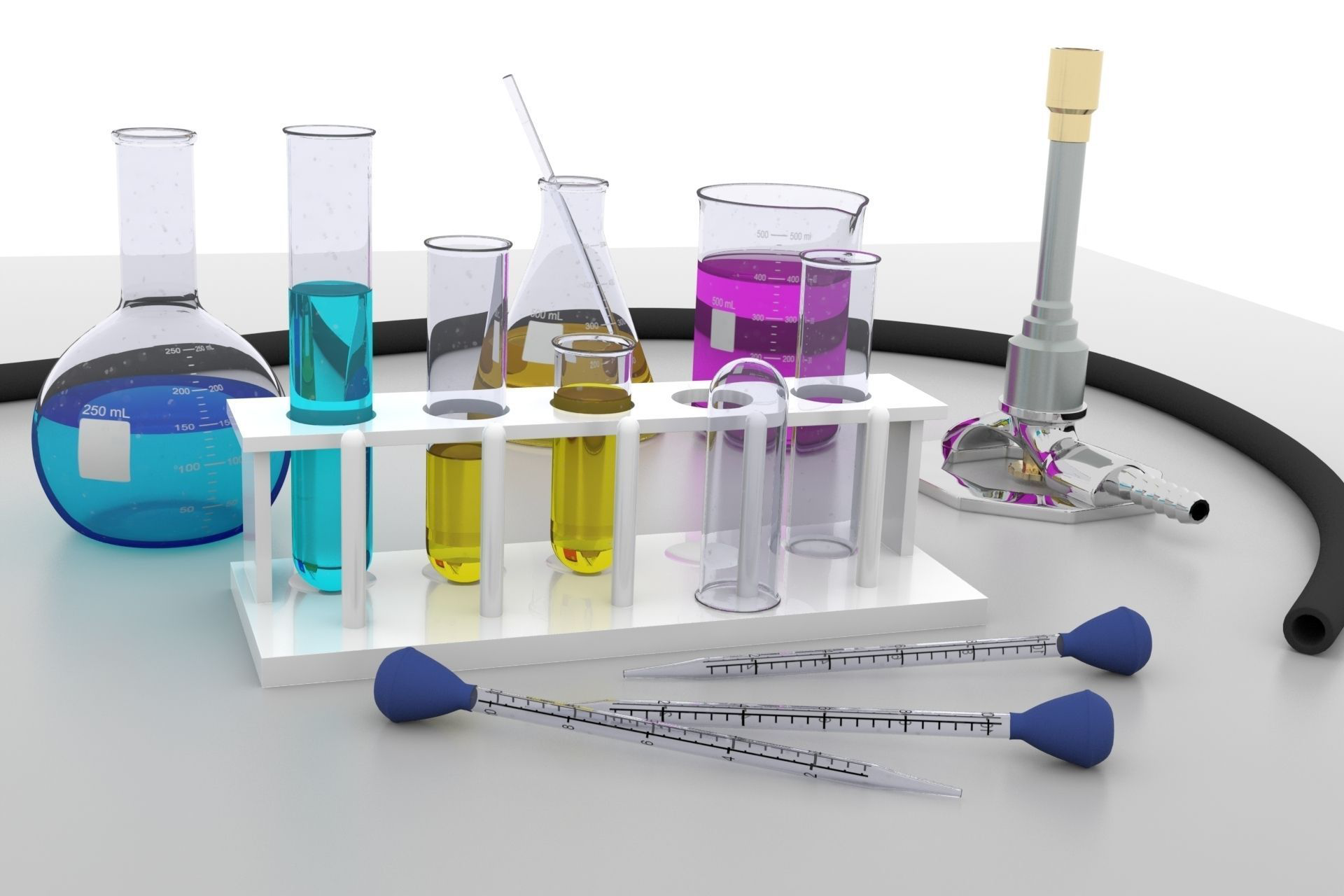 Зелье-варенье
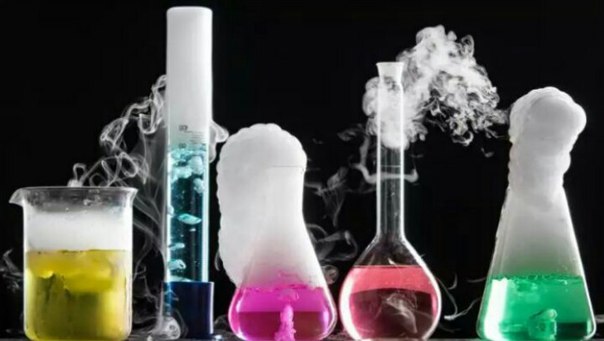 Лабиринты Химидора
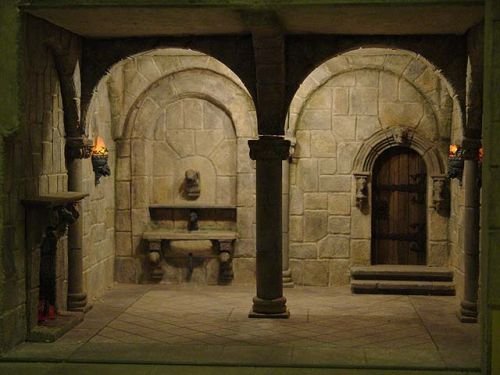 Правила выживания
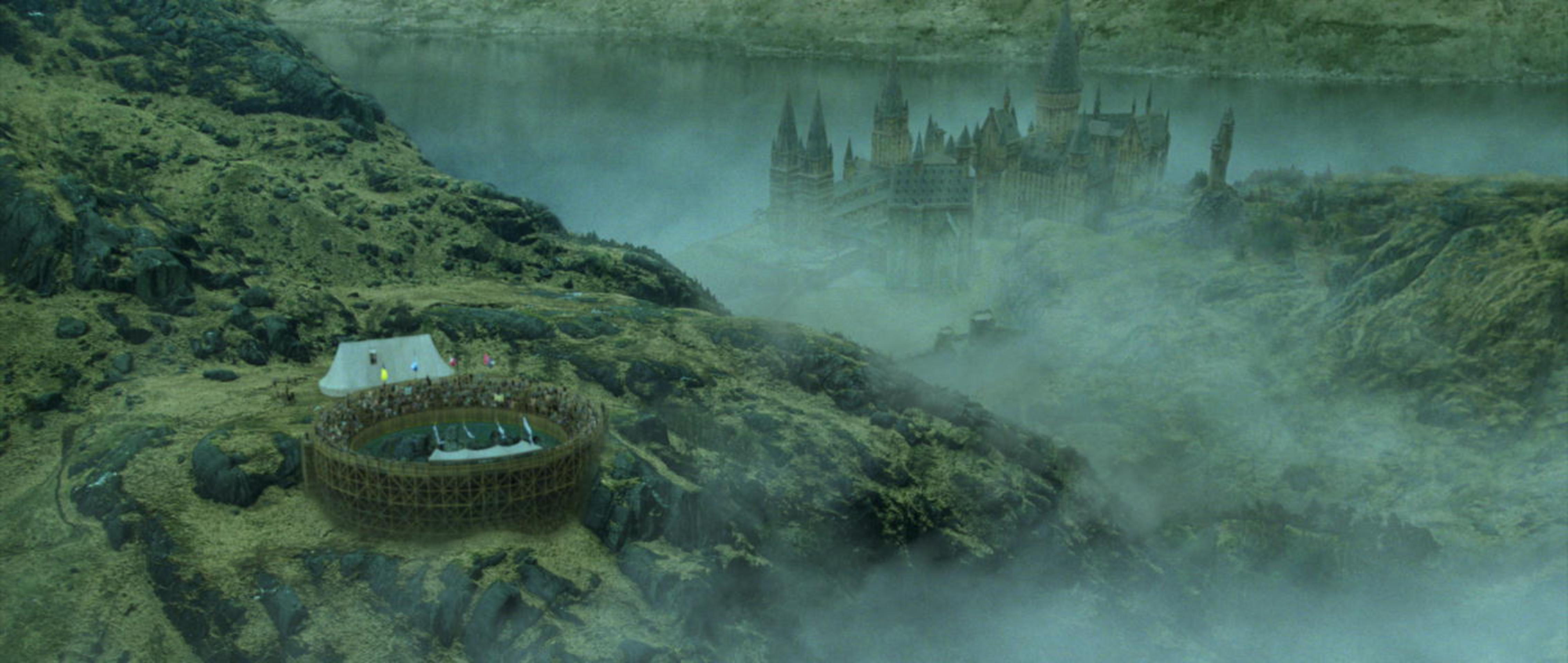 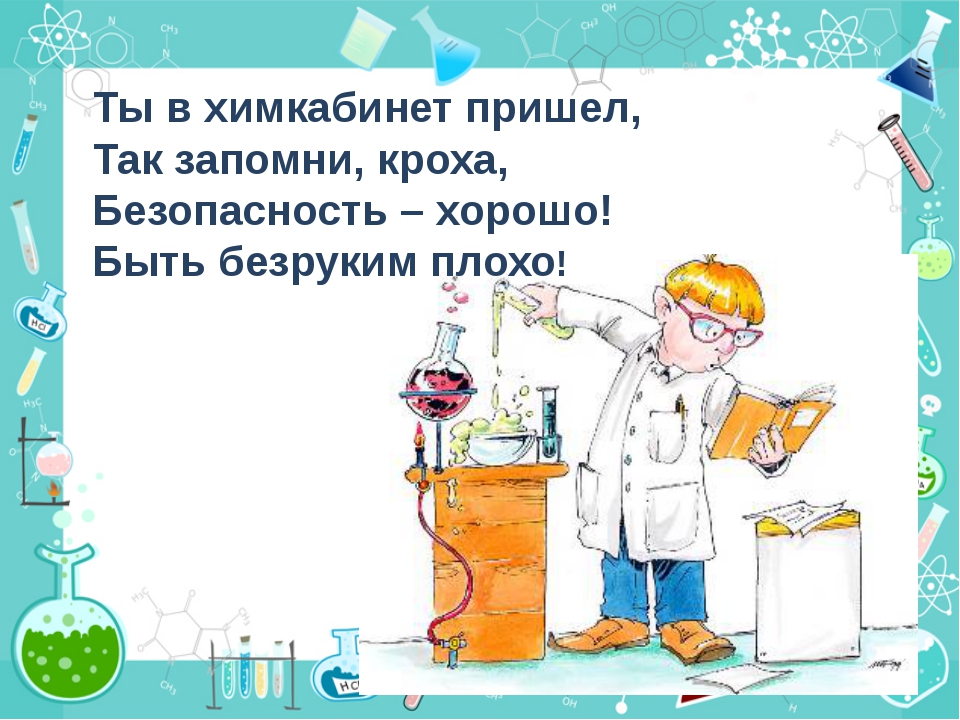 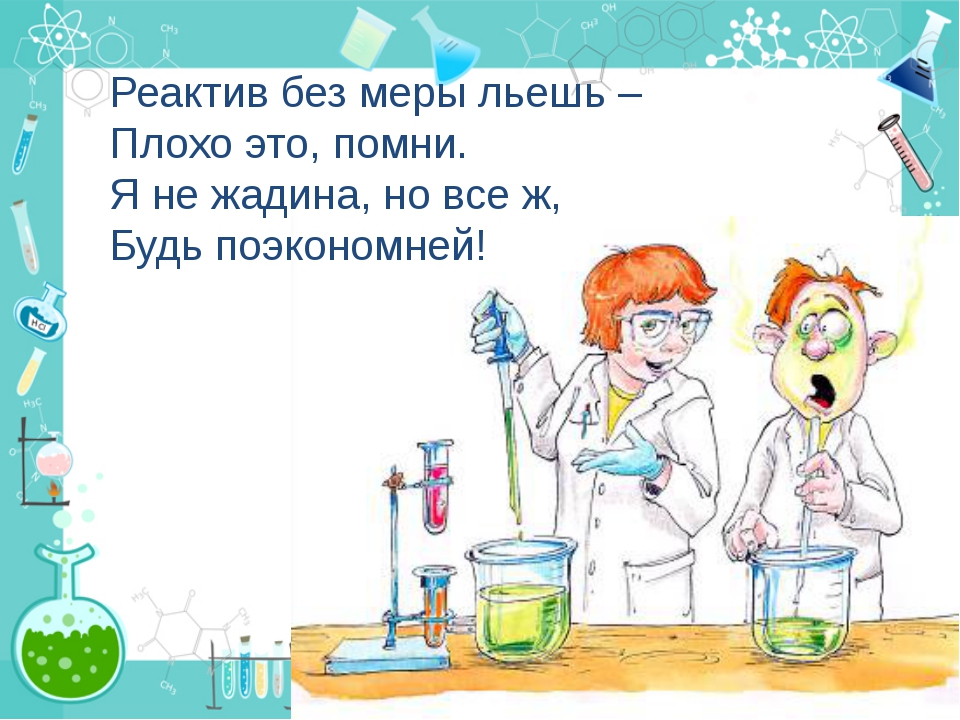 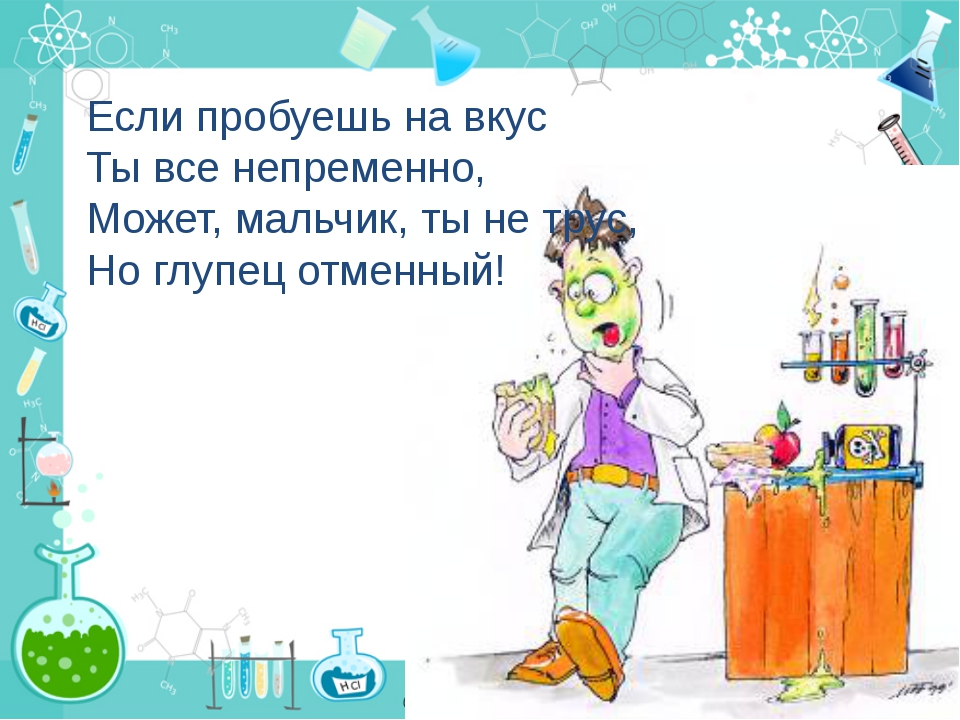 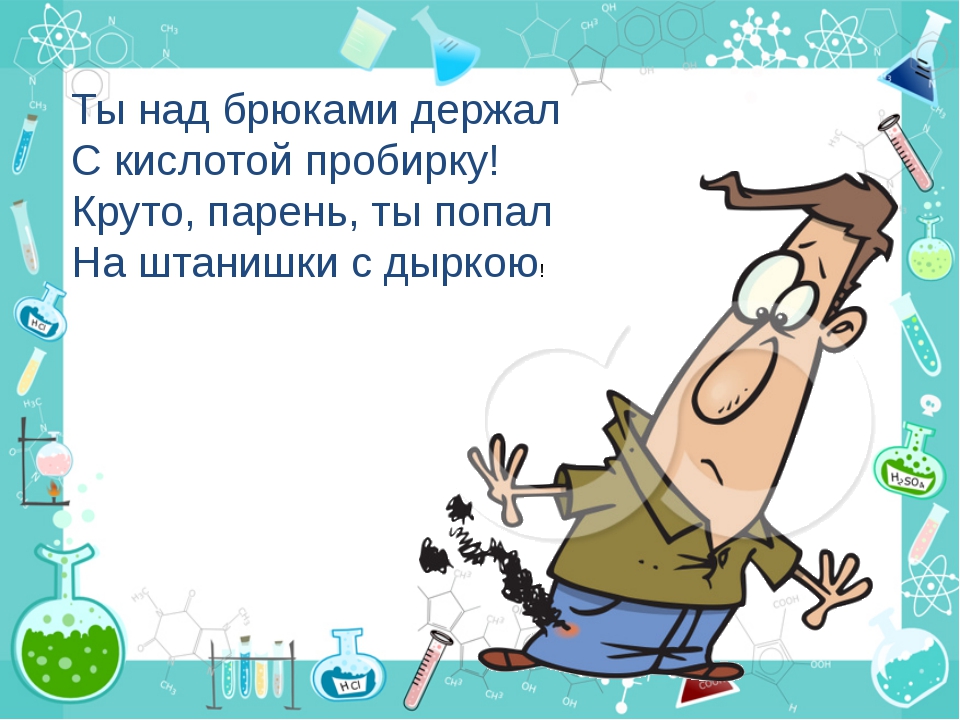 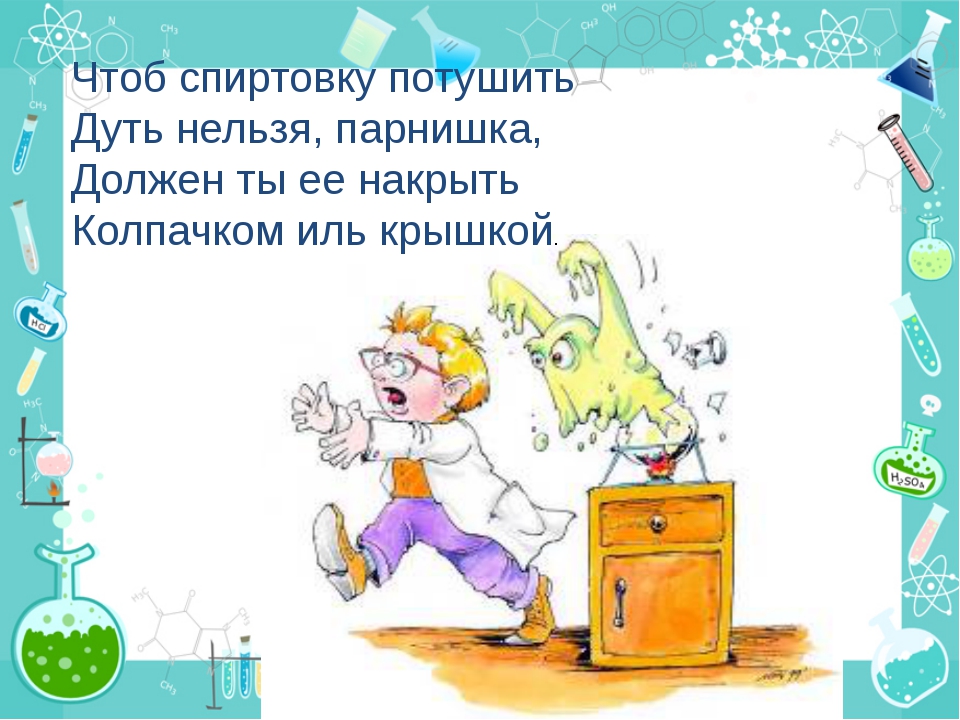 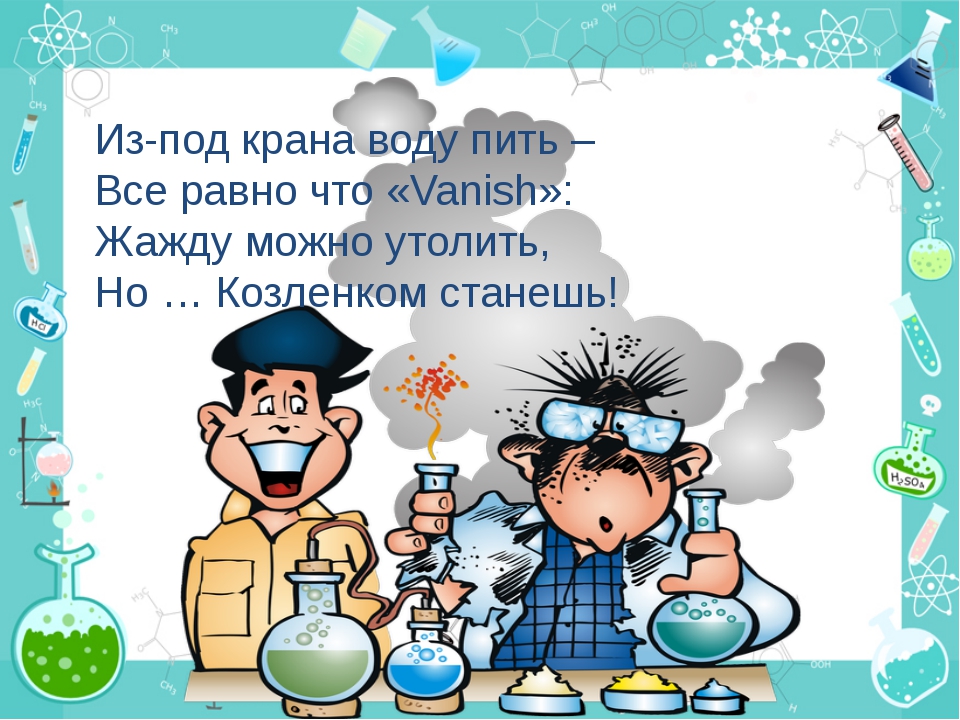 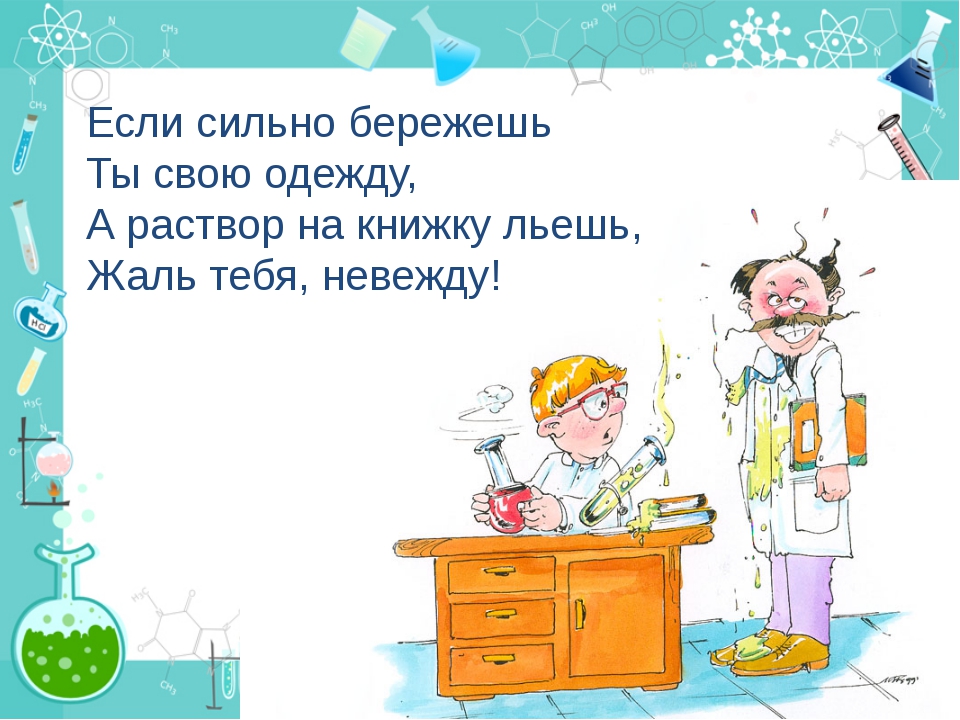 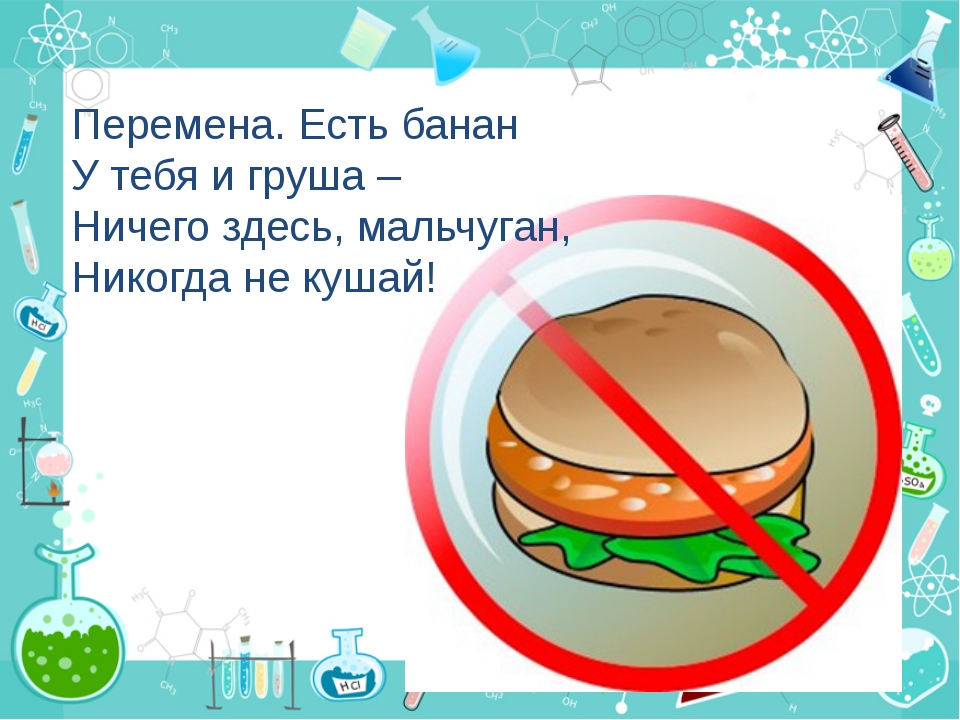 Ох, уж эти элементы!
1.Он яркой звездой загорается,Белый и легкий металл,Он в 13 клетке таблицыПочетное место занял 
2. .Рассеян по земле он повсюду,Немного есть его в морской водеРассказывать не буду, как обнаружен он везде,Летучий, темный, кристалличныйОн мало растворим в воде,Раствор спиртовый столь типичныйВ аптеке встретится везде
3.Белы его соединения, в воде бывает иногда,Не вызывает то сомненья, что это жесткая водаВ Финляндии и на Урале цветные карбонаты есть его,А белоснежные в КаррареТаким в дворцах, большая честь
4.Тяжелый, жидкий и пахучий, подвижен, сильно ядовитУдушлив и весьма летучий сквозь поры пробки он летитВ солях почти везде бесцветен,Есть в Сакском озере в Крыму,Лечебным действием замечен и всем известен потому 
5. В воде обычно он хранится,Свет излучает в темноте,Искать в природе лучше не трудитесь,Свободным нет его нигде,Воспламеняться сам он может,К тому же сильно ядовит,Так отвечай без промедленья,Коль в пятой группе он стоит
6.Он нужен всем, когда лишь связан,А вяжется с большим трудом,Весь мир живых существ обязанЕму растительным белком. Распространен во всех трех царствах,Освобождается в огне,Есть он и в красках, и в лекарствах,Он нужен в мире и в войне 
7. В солях бесцветен, безопасен, полезенБезусловно всемСтановится весьма опасен, когда свободен, И совсем тогда он ядовит, окрашен,Может слаться по земле. Удушлив, казался страшен, как первый газИз отравляющих веществ
8.Достоин газ тот удивленья,Его применяют сейчасДля резки металлов и сталеваренья,И в доменных разных печах,Ведет его летчик в небесные дали,Подводник с собою берет,Вы верно уже догадались,Что газ этот 
9. Бесчисленны его соединения, какие образует онВ них происходят изменения, которым имя легион Он в чистом виде – черный, мрачный, не плавкий и едва горитБывает как кристалл прозрачный, в котором блещет солнца луч
10. Везде в нашей жизни привычный,Металл тот сопутствует нам,На вид он блестящий и в общем обычный,Среднеактивный , пластичный металл,Он в войнах нашел примененьеИ в сельском хозяйстве, в быту. С ним связан любимый Урал без сомненья.
Сейчас я его назову...
Гимн Химидора.
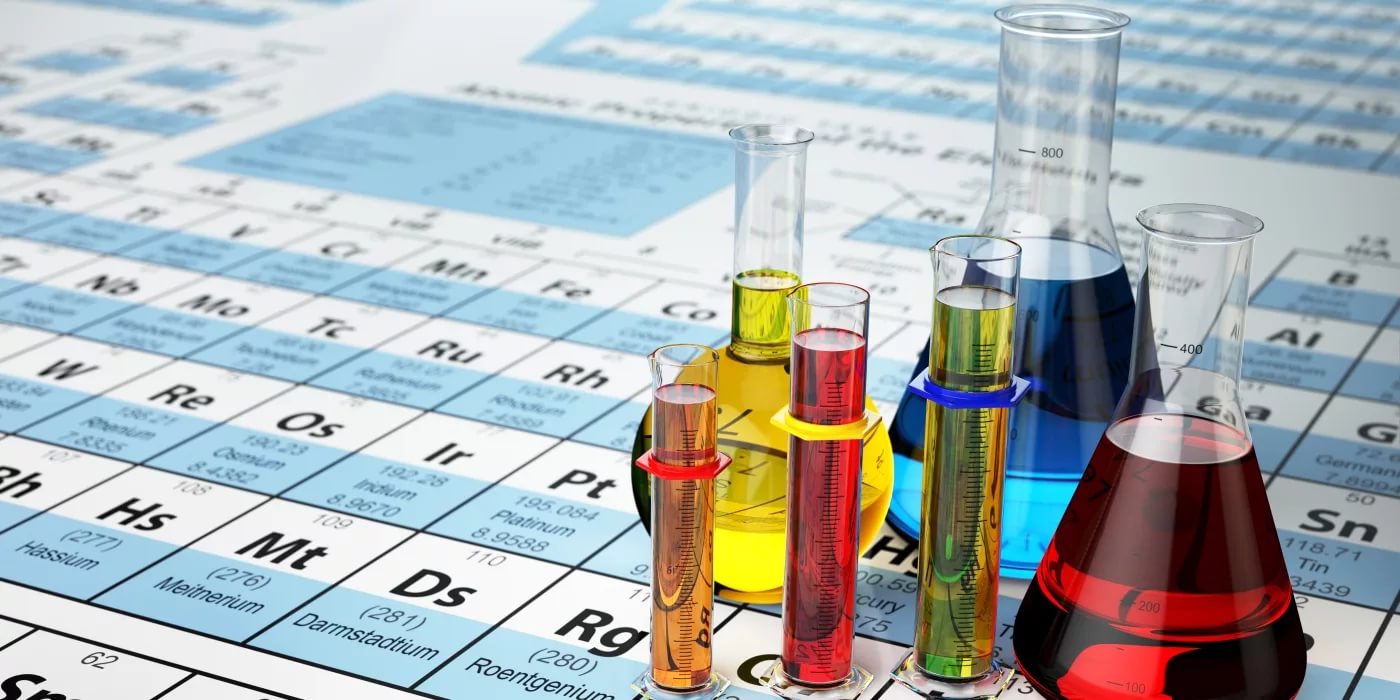 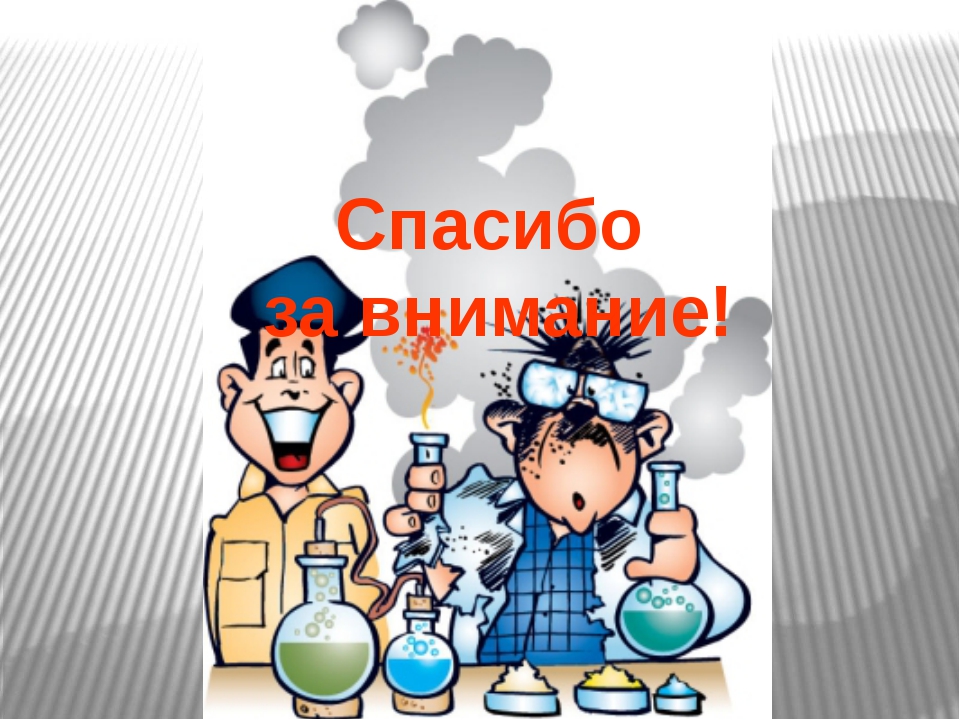